The Bing, The Bang, and The Boom
The Five-Paragraph Essay
Did you say FIVE paragraphs?
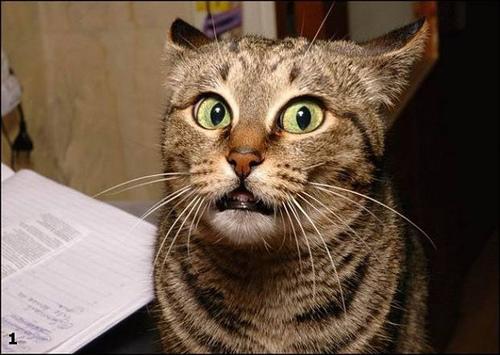 Yes. Yes, I did say that.
But never fear! It’s easy with the bing, the bang, and the boom!
Let’s see how it works.
An essay is a group of paragraphsrelating to one main idea.The bing, the bang, and the boom is a method for organizing your thoughts when you write an essay.
Let’s create a real essay usingthe bing,the bang, and the boom pattern as our guide.It’s easy!
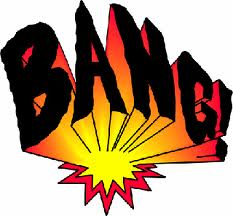 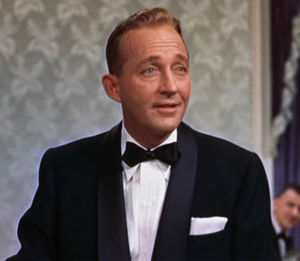 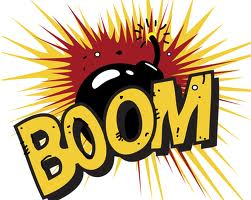 Introduction(The bing, the bang, the boom)
I’m sure that everyone knows that smoking will harm your body.  Then why do so many people start and continue to smoke? Essentially smoking is the act of inhaling a burning object. Maybe people smoke because they are not fully conscious about all of the effects smoking has on themselves and the people around them. There are a lot of reasons not to smoke; when you smoke in public, you’re not being respectful of those around you, it’s a very expensive habit, and smoking effects your health.
[Speaker Notes: Make sure students notice that the introduction includes all three reasons
Stress the color coding.]
Introduction(The bing, the bang, the boom)
Hook
I’m sure that everyone knows that smoking will harm your body.  Then why do so many people start and continue to smoke? Essentially smoking is the act of inhaling a burning object. Maybe people smoke because they are not fully conscious about all of the effects smoking has on themselves and the people around them. There are a lot of reasons not to smoke; when you smoke in public, you’re not being respectful of those around you, it’s a very expensive habit, and smoking effects your health.
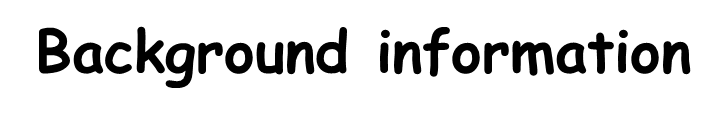 Introduction(The bing, the bang, the boom)
I’m sure that everyone knows that smoking will harm your body.  Then why do so many people start and continue to smoke? Essentially smoking is the act of inhaling a burning object. Maybe people smoke because they are not fully conscious about all of the effects smoking has on themselves and the people around them. There are a lot of reasons not to smoke; when you smoke in public, you’re not being respectful of those around you, it’s a very expensive habit, and smoking effects your health.
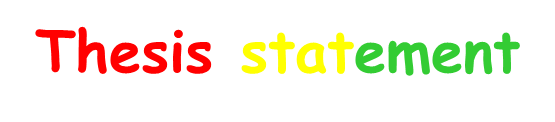 The First Body Paragraph(The BING)
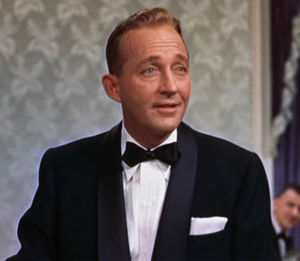 First of all, smoking in public is disrespectful to those around you. When you smoke, you not only harm yourself, but also those around you. Sure you’re cool with the musty stench of burning tobacco filling your lungs and depositing tar on your fingertips, your hair and clothes, as you increase your chance of serious illness and disease, but the other 81% of people are not.  According to the Washington Post, 26 states have made it illegal to smoke in public.  Smoking may cost you a few friends, but it can also cost you thousands of hard earned dollars each year.
Link
Paragraph Three – The BANG 
      Next, smoking is an expensive habit. Maybe you start smoking because someone offers you a cigarette, but soon after addiction will take over and you will have to buy your own.  A pack of cigarettes costs about $5.51. Multiply a pack a day times 365 days a year and it equals $2011.15 a year! The American Lung Association says the real cost of smoking is closer to $18.05 per pack when you factor in the cost of disease and complications caused by smoking. The cost of smoking is greater than just the money you have to pay, smoking can cost your health and your future.
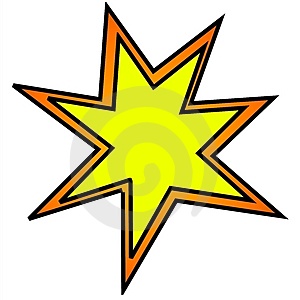 Link
Paragraph Four – The BOOM
Last, smoking effects your health.  If you smoke, your physical condition will be negatively effected. You could develop enphysema, cancer, heart disease, and other medical conditions making participation in sports and other physical activities difficult, painful and may even shorten your life span.  According to the Center for Disease Control, 443,000 people die from smoking and secondhand smoke each year.  What’s worse is that 8.6 million people live with serious illnesses caused by smoking. Smoking is very dangerous.
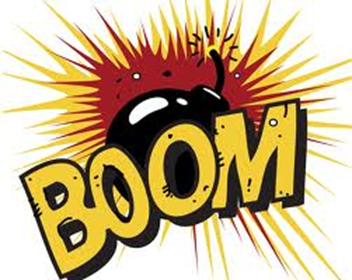 The boom again!
Conclusion(The bing, the bang, the boom)
In conclusion, being more courteous to those around you, making your dollars go further, and taking better care of yourself are all reasons not to smoke. In fact, it’s never too late to quit. Stay healthy, vote on legislature to make it harder for smokers to keep smoking, and make it known that you’re not cool if someone lights up!
Thesis statement
Suggested action
Let’s 
put
 it all 
together!
I’m sure that everyone knows that smoking will harm your body.  Then why do so many people start and continue to smoke? Essentially, smoking is the act of inhaling a burning object. Maybe people smoke because they are not fully conscious about all of the effects smoking has on themselves and the people around them. There are a lot of reasons not to smoke; when you smoke in public, you’re not being respectful of those around you, it’s a very expensive habit, and smoking effects your health.
	First of all, smoking in public is disrespectful to those around you. When you smoke, you not only harm yourself, but also those around you. Sure you’re cool with the musty stench of burning tobacco filling your lungs and depositing tar on your fingertips, your hair and clothes, as you increase your chance of serious illness and disease, but the other 81% of people are not.  According to the Washington Post, 26 states have made it illegal to smoke in public.  Smoking may cost you a few friends, but it can also cost you thousands of hard earned dollars each year.
	Next, smoking is an expensive habit. Maybe you start smoking because someone offers you a cigarette, but soon after addiction will take over and you will have to buy your own.  A pack of cigarettes costs about $5.51. Multiply a pack a day times 365 days a year and it equals $2011.15 a year! The American Lung Association says the real cost of smoking is closer to $18.05 per pack when you factor in the cost of disease and complications caused by smoking. The cost of smoking is greater than just the money you have to pay, smoking can cost your health and your future.
	Last, smoking effects your health.  If you smoke, your physical condition will be negatively effected. You could develop emphysema, cancer, heart disease, and other medical conditions making participation in sports and other physical activities difficult, painful and may even shorten your life span.  According to the Center for Disease Control, 443,000 people die from smoking and secondhand smoke every year.  What’s worse is that 8.6 million people live with serious illnesses caused by smoking. Smoking is very dangerous.
	In conclusion, being more courteous to those around you, making your dollars go further, and taking better care of yourself are all reasons not to smoke. In fact, it’s never too late to quit. Stay healthy, vote on legislature to make it harder for smokers to keep smoking, and make it known that you’re not cool if someone lights up!
Remember,
  writing is easy
   when you use
  the Bing, 
  the Bang,
  and the Boom!